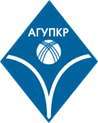 КЫРГЫЗ РЕСПУБЛИКАСЫНЫН ПРЕЗИДЕНТИНЕ КАРАШТУУ БАШКАРУУ АКАДЕМИЯСЫАКАДЕМИЯ ГОСУДАРСТВЕННОГО УПРАВЛЕНИЯ ПРИ ПРЕЗИДЕНТЕ КЫРГЫЗСКОЙ РЕСПУБЛИКИ
НИК 
«Политика предупреждения коррупции»
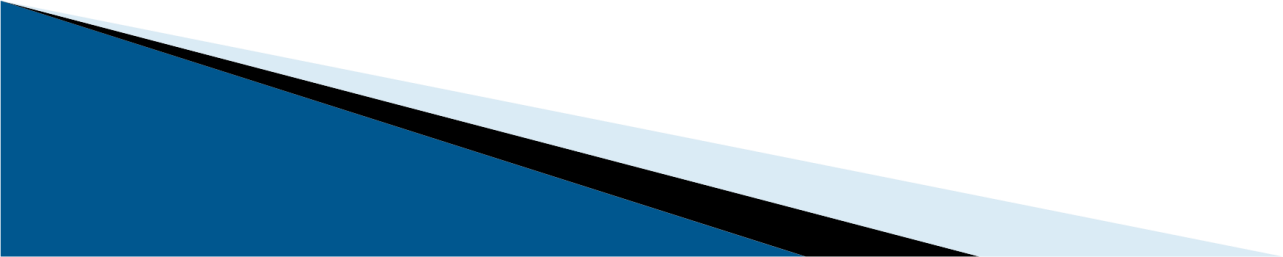 СИЛЬНЫЕ КАДРЫ, СИЛЬНАЯ СТРАНА
Цель: реализация научно-исследовательских и образовательных программ по вопросам противодействия коррупции и отмывания доходов, добытых преступным путем, с широким вовлечением магистрантов, аспирантов и государственных органов для выработки практических рекомендаций по внедрению новых механизмов и инструментов, а также улучшению проводимой антикоррупционной политики
Основные направления деятельности
Исследования
Обсуждения
Тренинги
Разработка концептуальных документов
Публикация научных работ
Мероприятия на 2020 г.
1. Круглые столы:
 -  «Роль СМИ в противодействии коррупции»
- «Усиление парламентского контроля в реализации антикоррупционной политики»
- «Механизмы усиления академической честности в ВУЗах КР»
- «Анализ состояния мер предупреждения коррупции на современном этапе в КР»
- «Особенности имплементации антикоррупционных механизмов государственными и муниципальными органами КР»
- «Роль гражданского общества и частного сектора в противодействии коррупции»
2. Конференции:
«Предупреждение коррупции в избирательном процессе»
3. ТРЕНИНГИ, СЕМИНАРЫ
1. «усиление межвузовского Студенческого совета по академической честности»  2. тренинг для преподавателей вузов «методика преподавания курса «антикоррупционной политики»  3. вовлечение магистрантов в различные тренинги и информационные кампании
4. публикации
Учебное пособие «Основы антикоррупционной политики»
Антикоррупционные школы
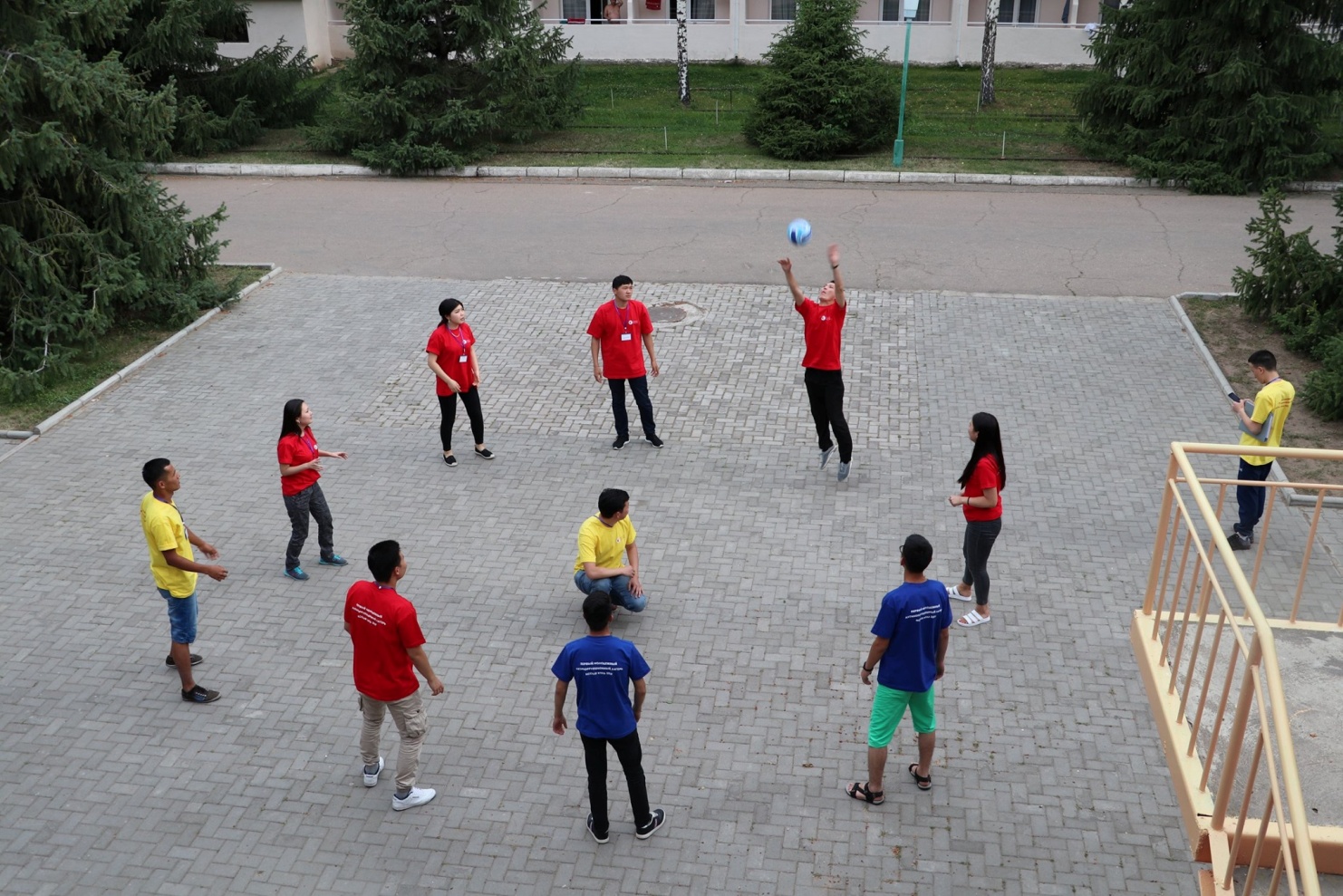 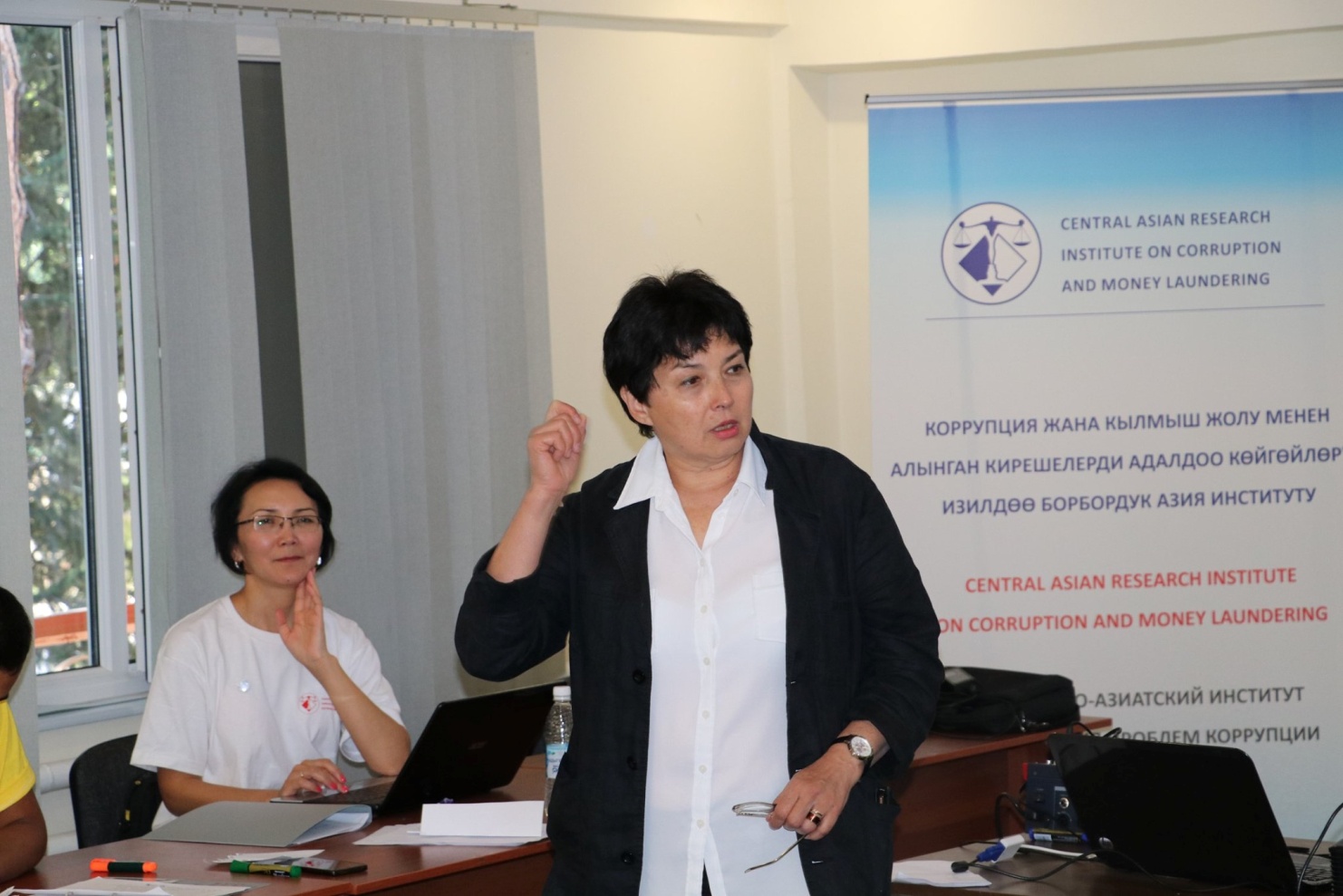 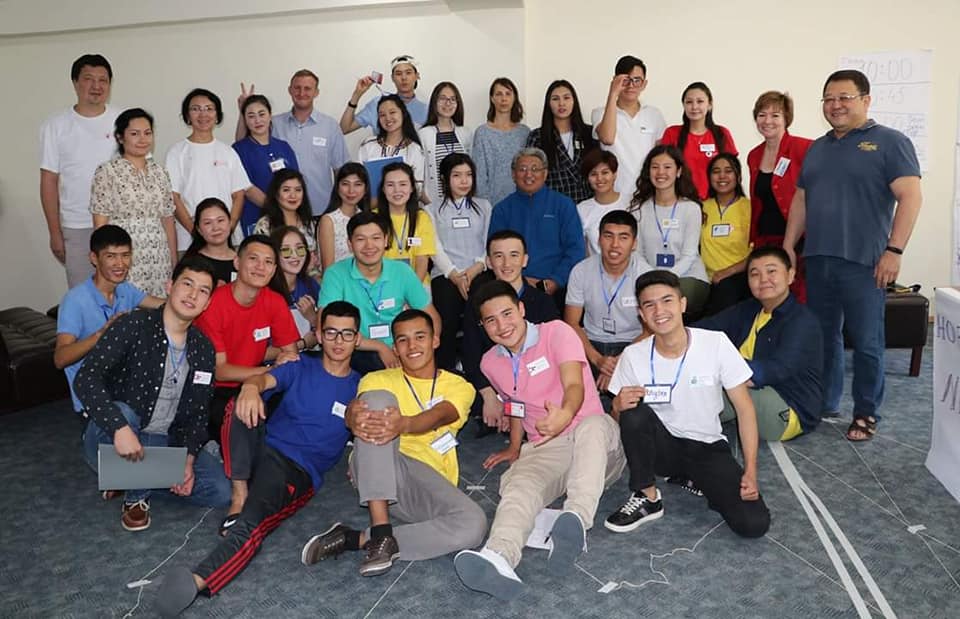 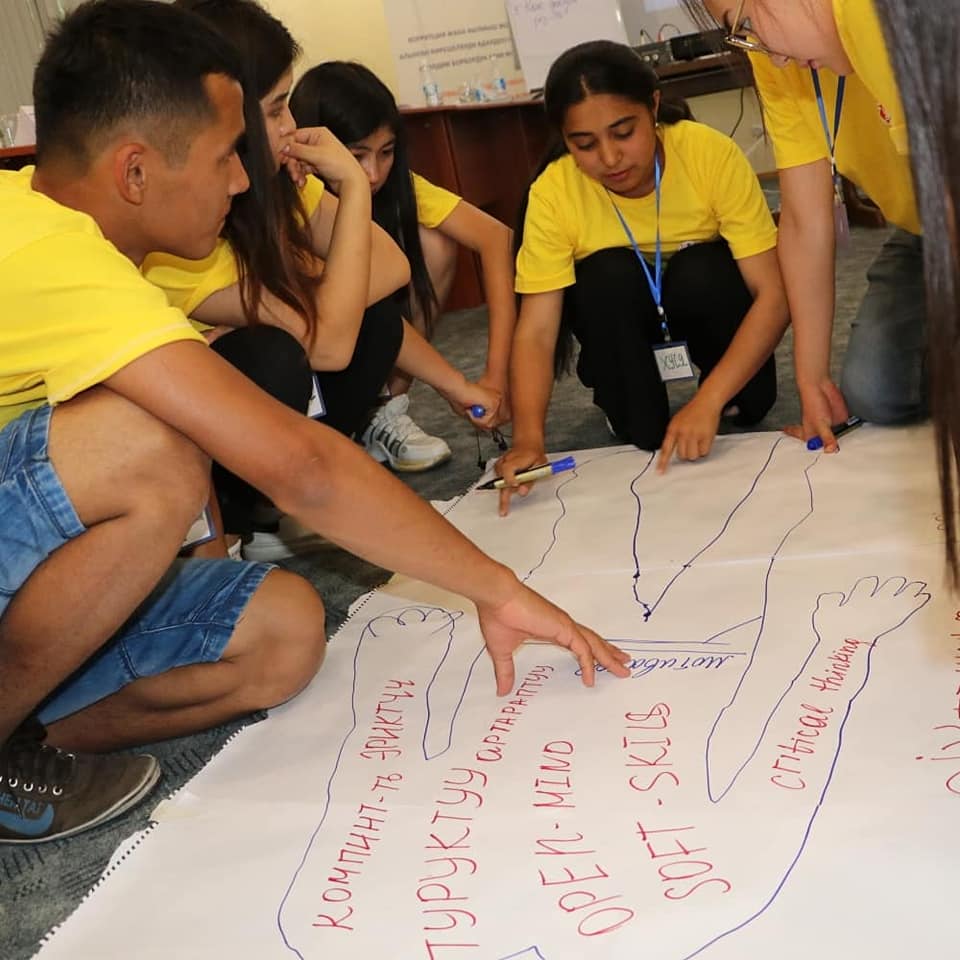 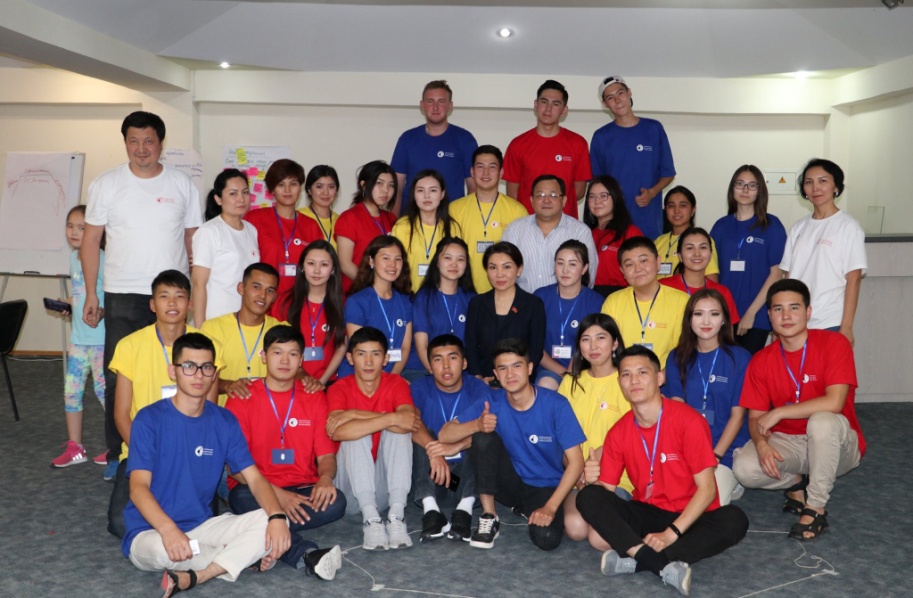 The First anti-corruption youth camp, 2019
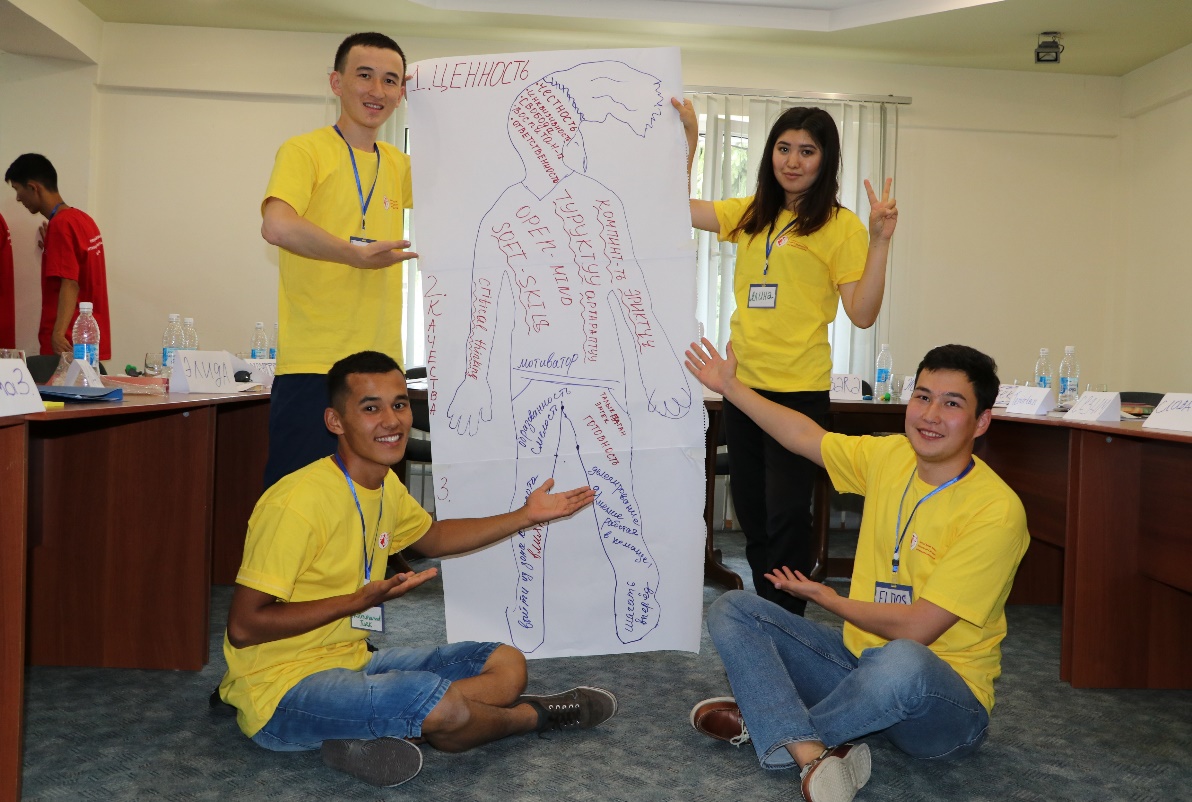 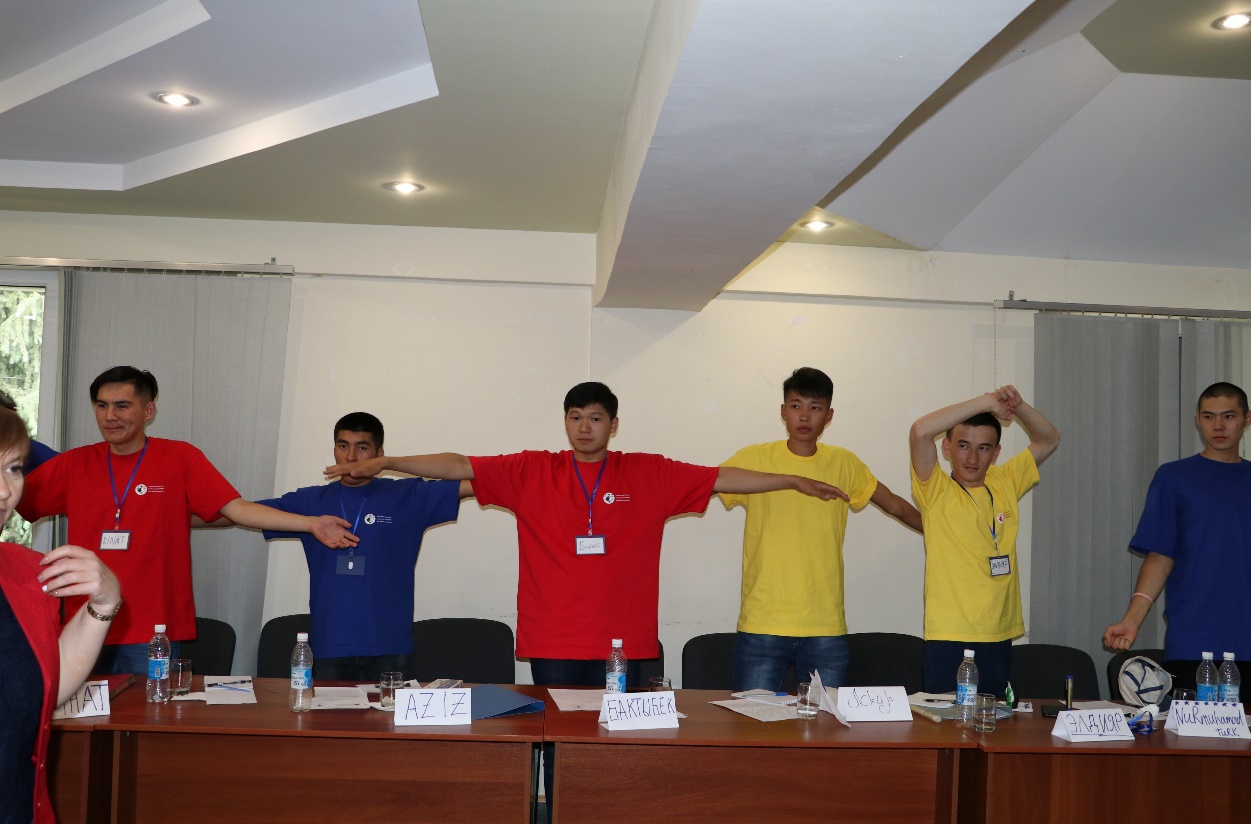 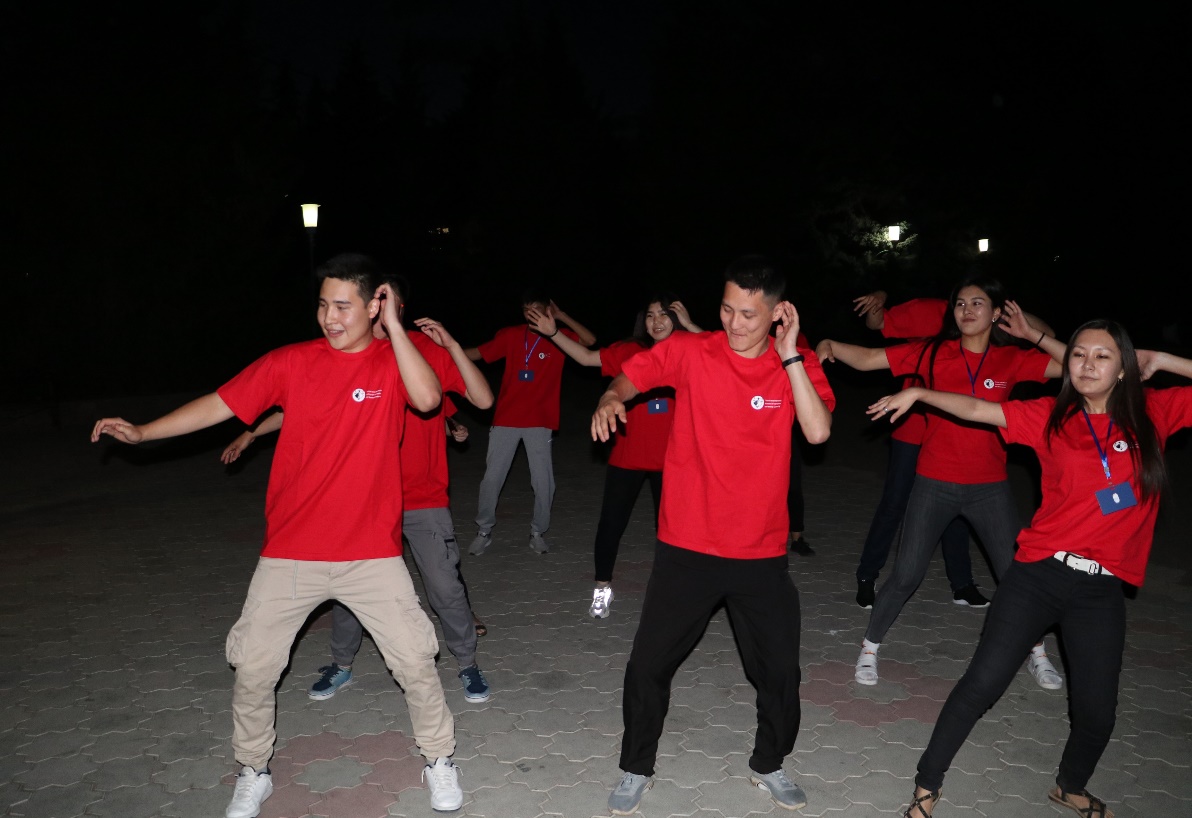 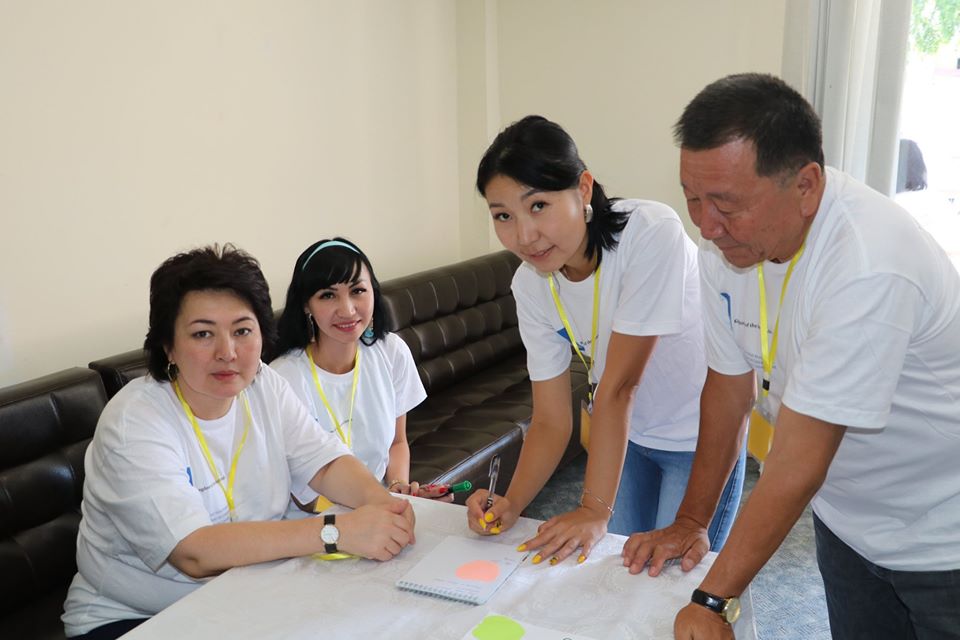 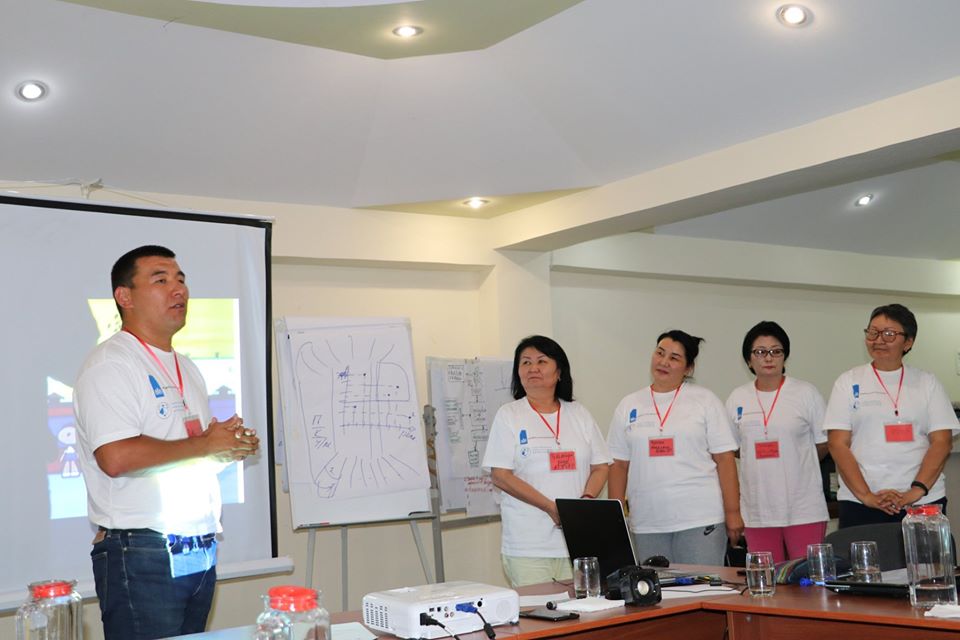 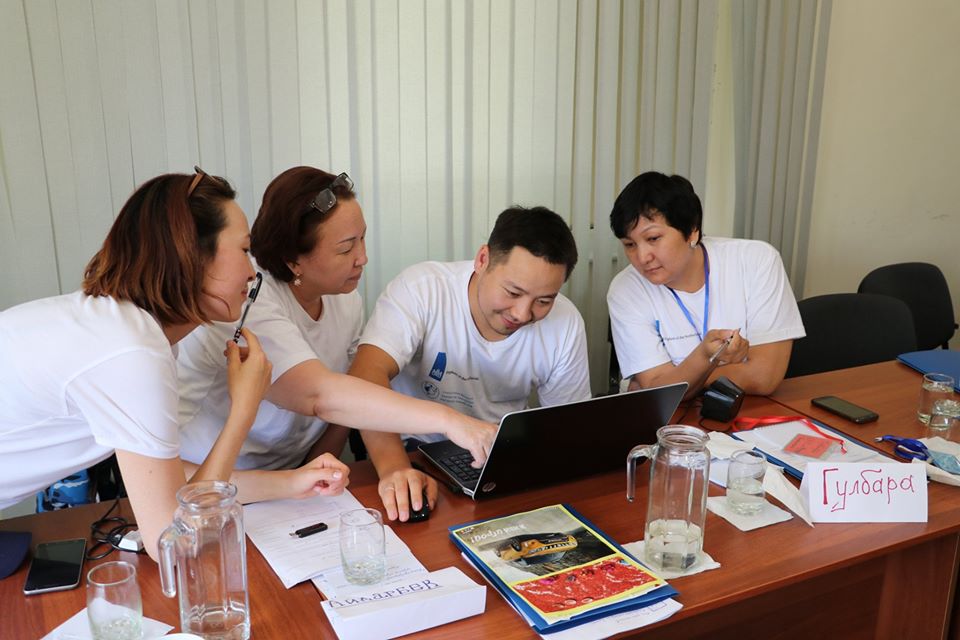 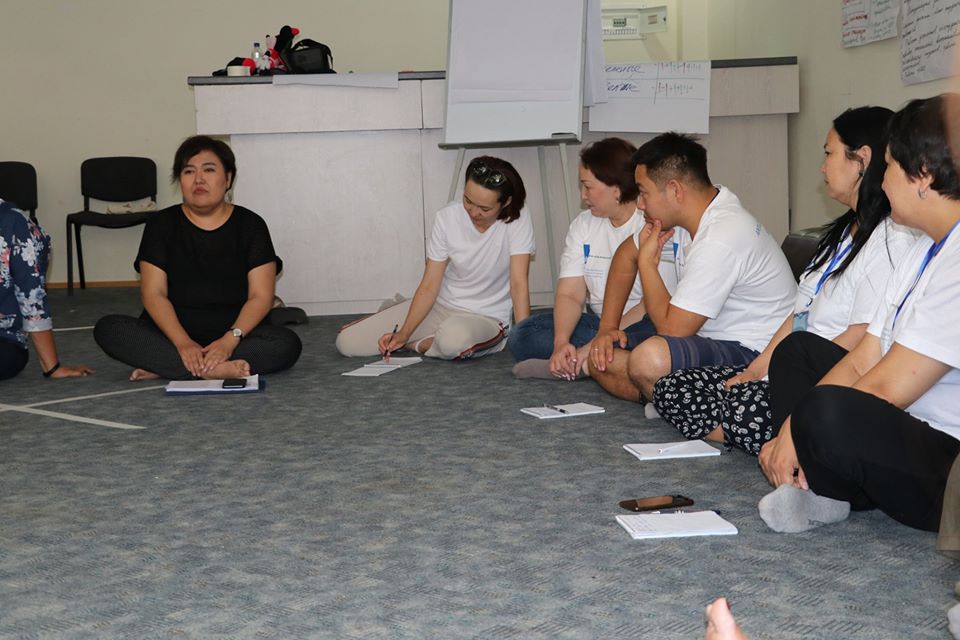 The Round Table on "Anti-Corruption Education in the Sphere of Higher Education and Measures on Increasing its Effectiveness"
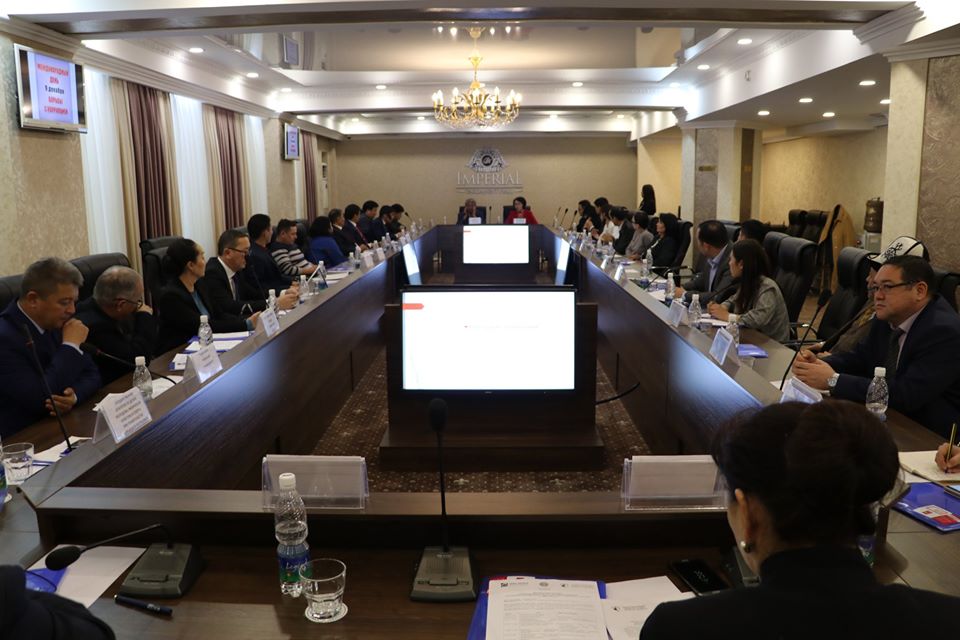 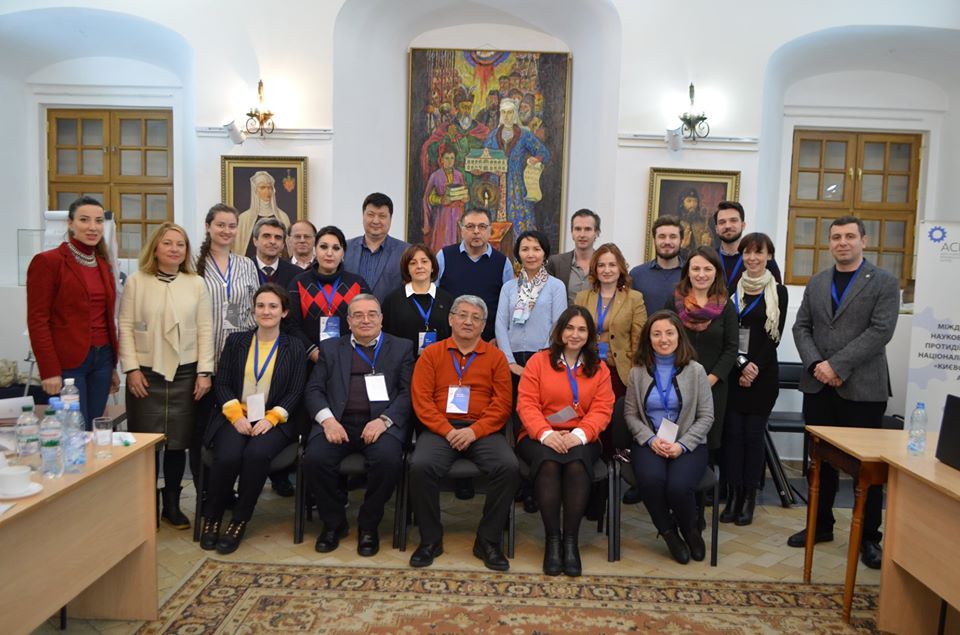 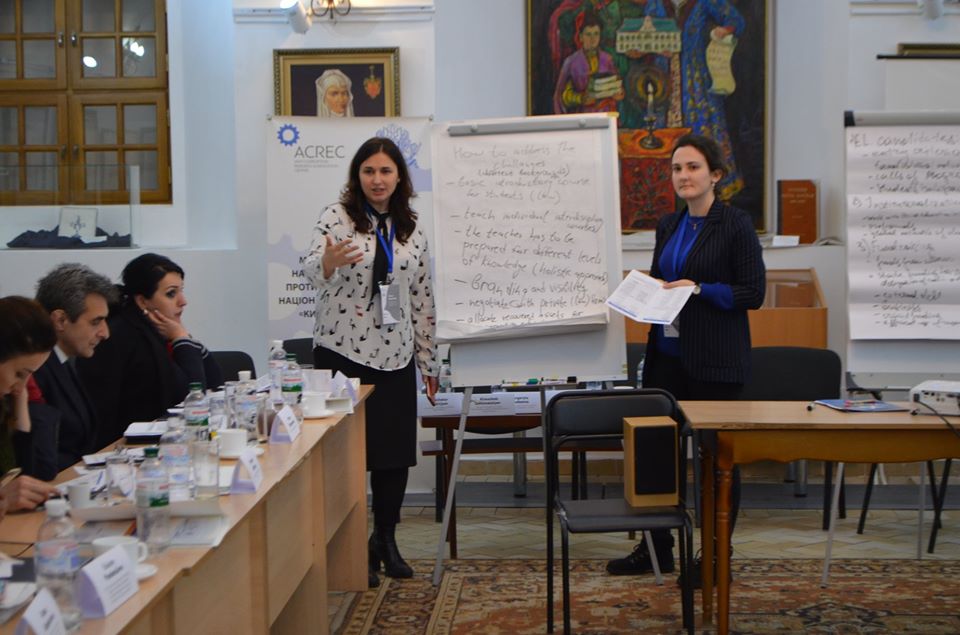 Anti-corruption academic program: a model for the region